Lisa  Beardsley-Hardy PhD, MPH, MBADirector of EducationGeneral Conference of Seventh-day Adventists
Universities have three core functions: teaching, research and service.
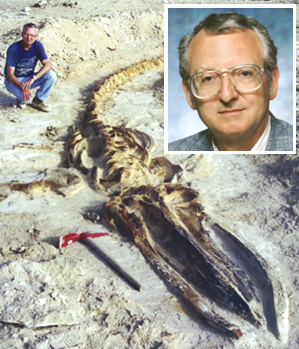 Leonard Brand, PhD Professor & Past Chair 
Dept. of Earth & Biological Sciences
 Loma Linda University
“To me the important things in life all have to do with relationships – relationships with God or with other people…But what does that have to with fossils?  For me, everything.  My research on fossil turtles and whales in Wyoming and Peru is very interesting, but that isn't really why I do it.  It is hard, dirty work, and sometimes is just plain lonely.  My motivation is that doing this type of research, and doing it well, contributes to certain relationships.”
“It helps strengthen many person's faith in God as creator, by helping us to understand how fossils fit in the Bible story.  Also many persons are surprised that a creationist can do quality science, and their respect for my work brings opportunities for constructive friendships with them.  I have been able to answer questions from atheist scientists about heaven and hell, and what is salvation, questions they would probably never have asked a pastor.  Those opportunities are worth all the digging in the dirt after fossils!”

Leonard Brand, PhD, Professor and Past Chair 
Dept. of Earth & Biological Sciences, Loma Linda University, personal communication
Mission Provides a Research Framework
How to Get Funded for Research in Faith & Science
Mission Statement of the Faith & Science Council (FSC)
The mission of the Faith and Science Council is to assist the Seventh-day Adventist Church in studying and communicating biblical teachings regarding origins and their relationship to the physical world. We fulfill this mission by: 
Providing a trusted discussion forum, consisting of Seventh-day Adventist theolo­gians, scientists and church leaders
Coordinating efforts in this area among Seventh-day Adventist entities and insti­tutions
Sponsoring and developing related research and dissemination
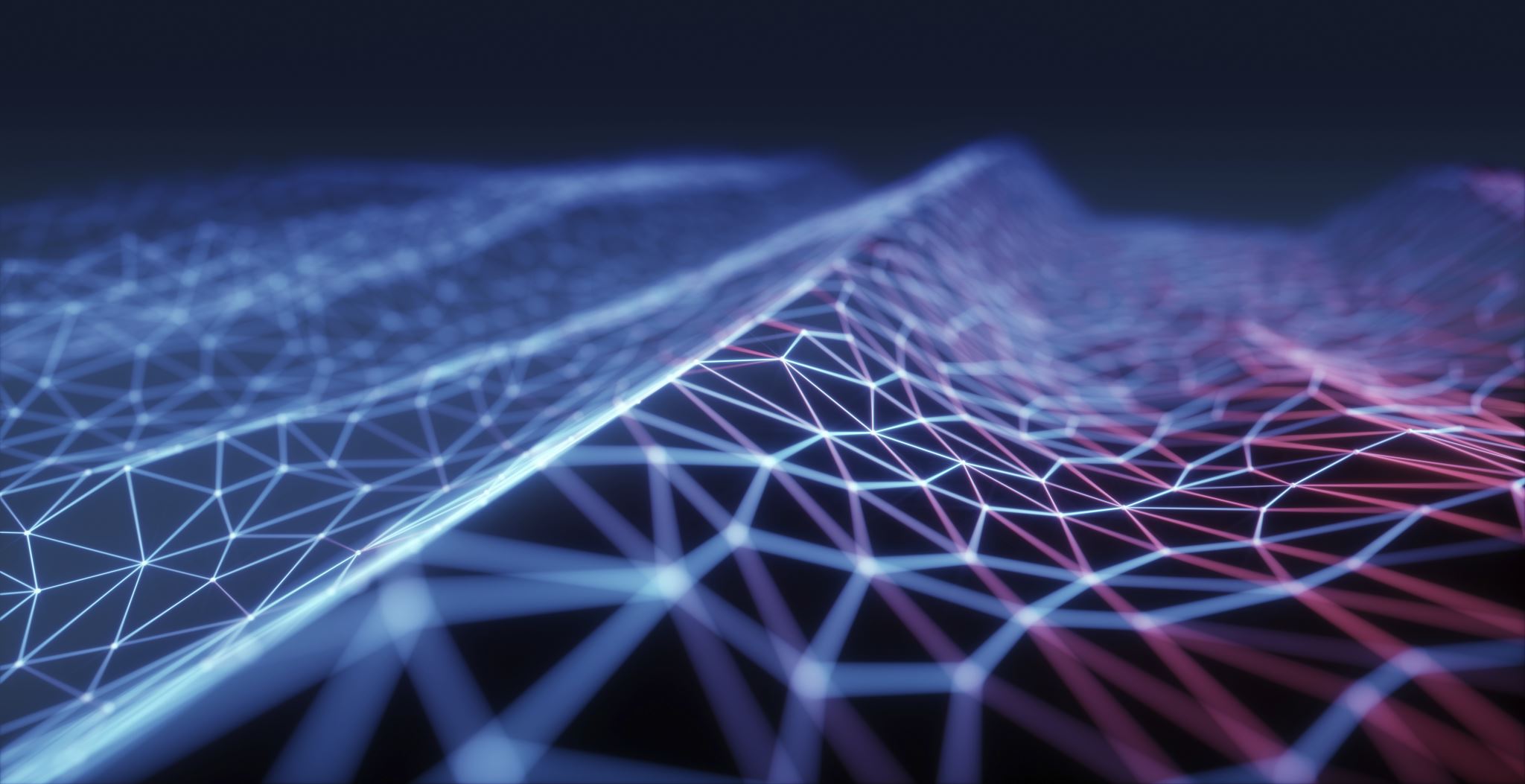 Mission Statement of the Faith & Science Council (FSC)
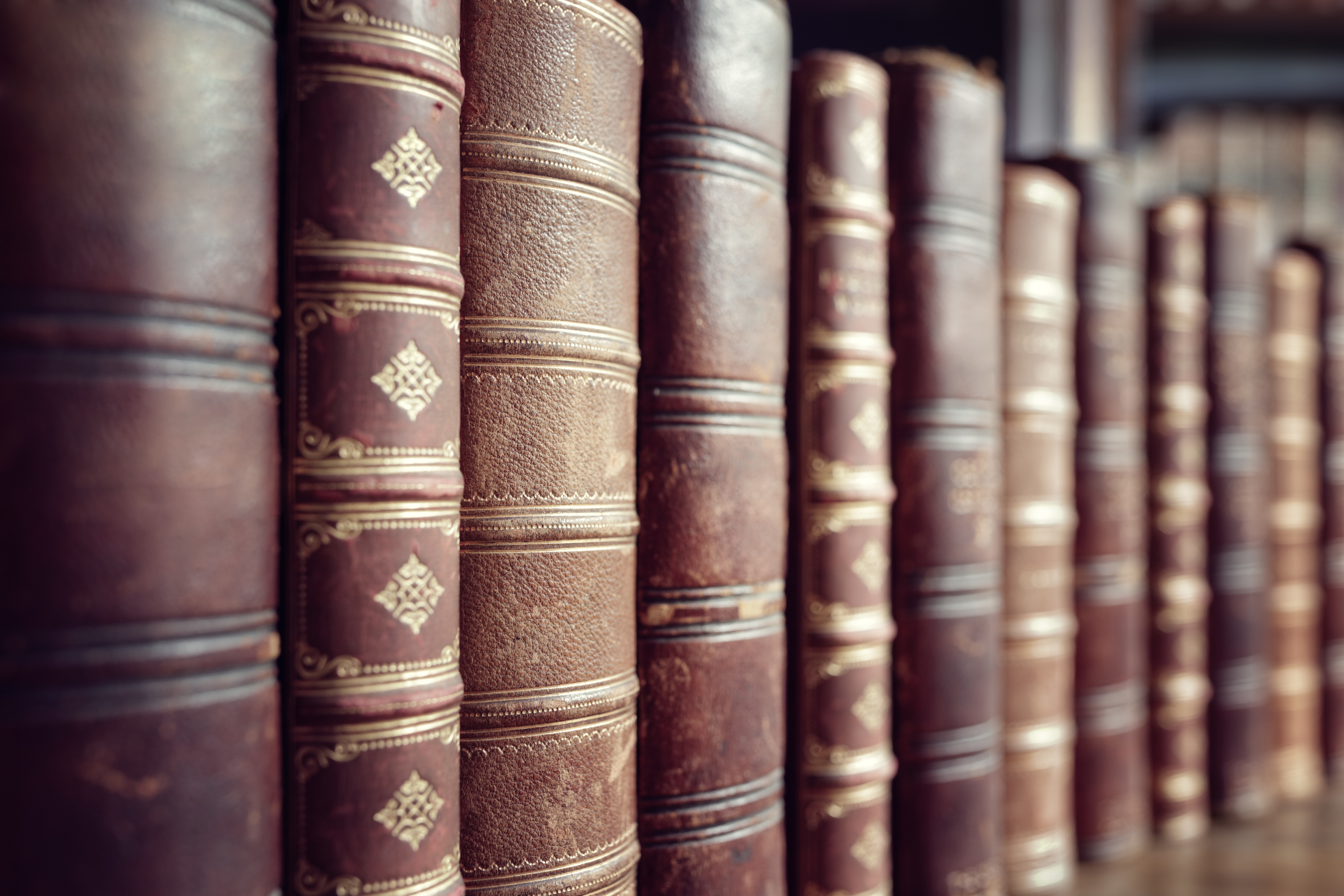 Theology Grants Awarded by the FSC
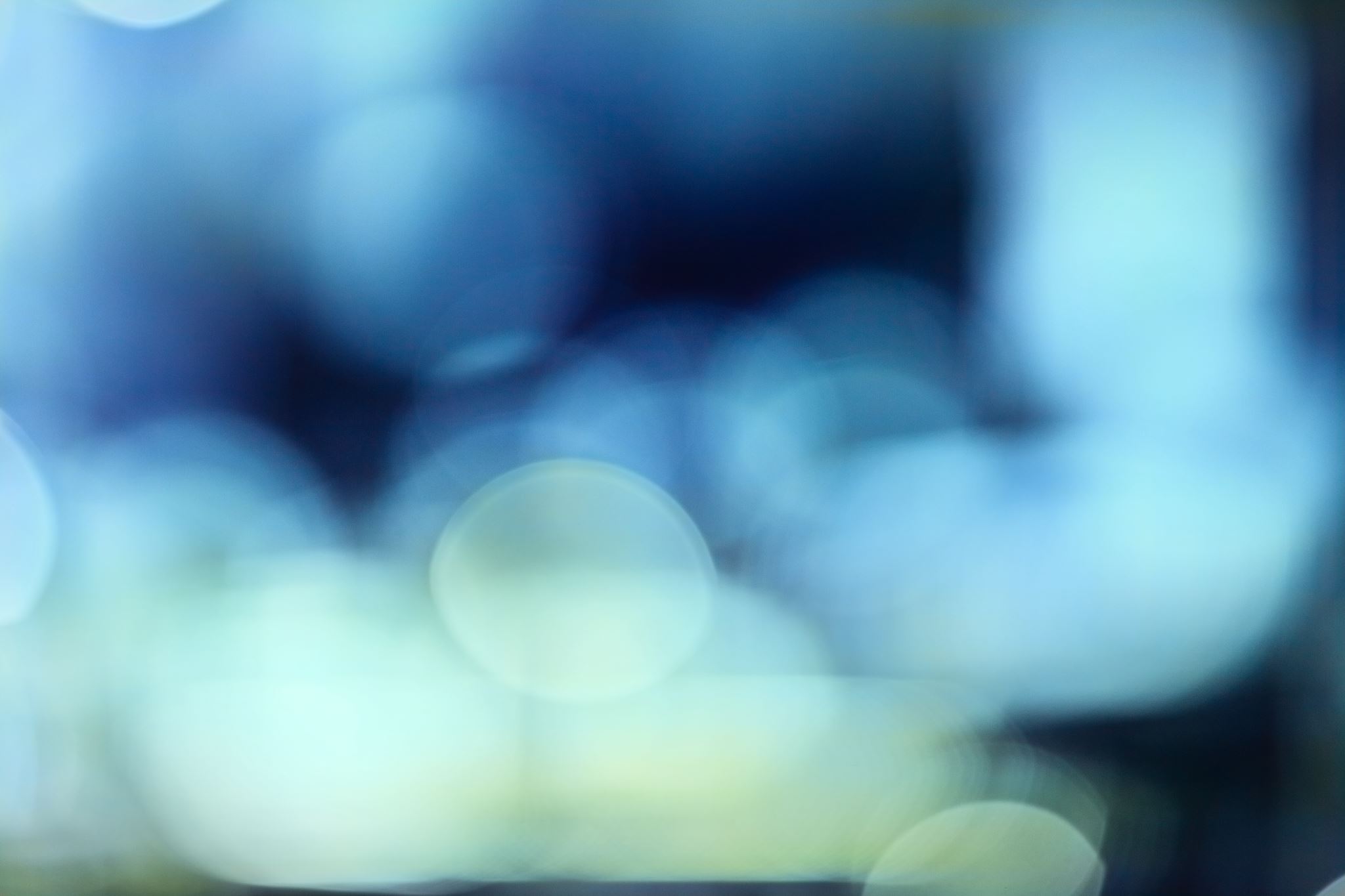 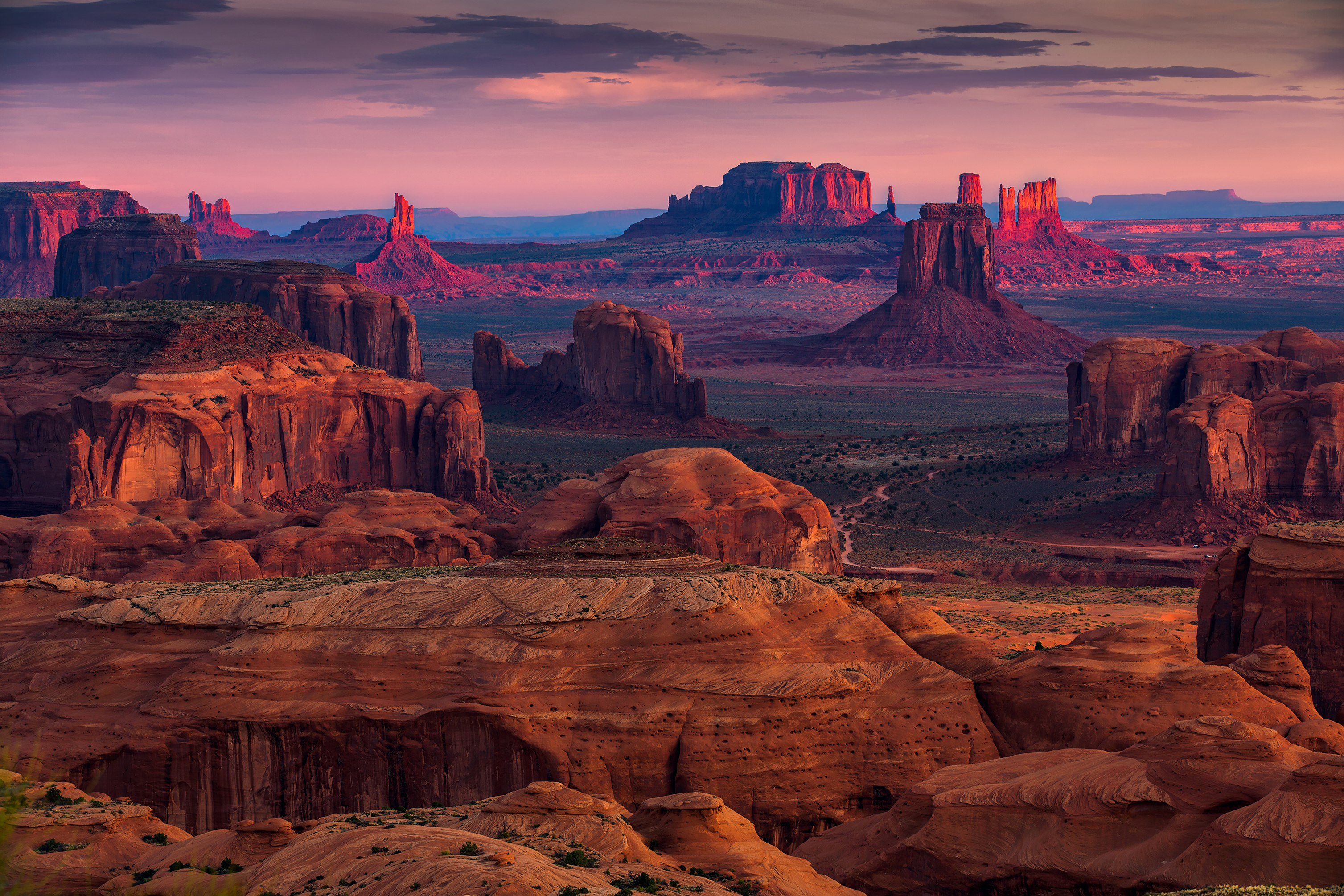 Research Grants Awarded by the FSC
Coconino Sandstone and Moenkopi Formation
Green River Varve study
"Hard rock" geology research and teaching within an Adventist paradigm. For developing an understanding of Mexican geology.
Geochemistry of Peruvian granite rocks
Developing an understanding of Zambian and southern African geology within an Adventist context.
Research in Bolivian dinosaur footprints and the Mammoth skeleton 
Conceptions about origins of life among Bolivian biology teachers
International Dinosaur dig exploration.
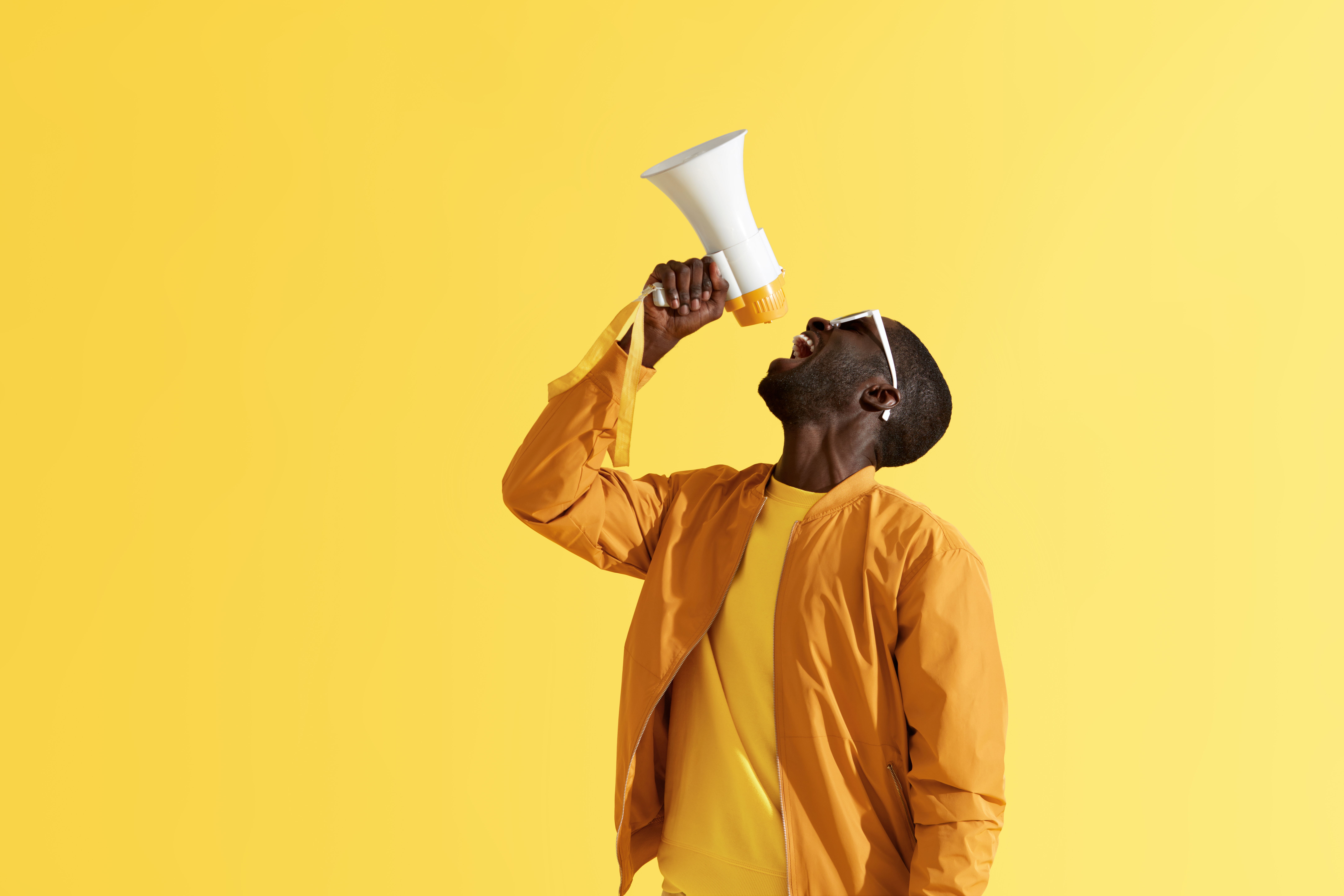 Communication Grants Awarded by the FSC
Online course on Faith and Science for Adventist Learning Community (based on Utah 2014 conference)
Video on origins (Novo Tempo) based on site visit to Galapagos Islands
High school biology textbook, By Design
Development of curriculum material for the In Design program for teaching elementary and middle school
Development of the dinosaur museum at Southwest Adventist University
Portuguese translation of Faith, Reason and Earth History by Leonard Brand, 3rd edition
Spanish translation of He Spoke and It Was
Science research projects related to creationism in elementary and secondary schools
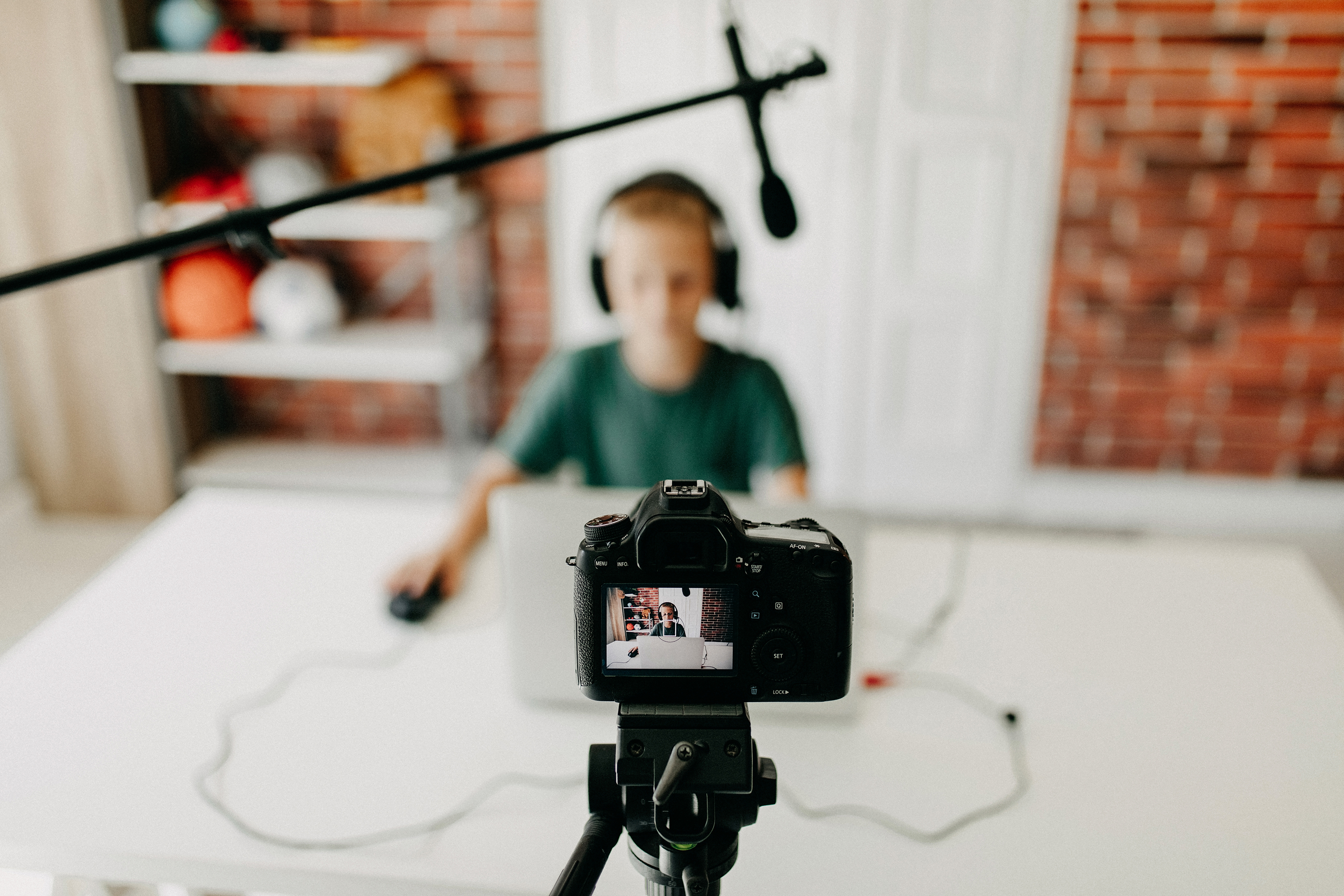 Comic book: Adventures of creation (Spanish, Portuguese, French, English)
Translation of Origins video by Illustra Media (French, Spanish, Arabic, Portuguese)
Creation Sabbath Promotion (global)
Creation Sabbath for Berrien Springs (including taping by Hope Channel or 3ABN)
PUC Creation Trail (subject to prior review of the signage wording by GRI)
Development of Creation Center Ministry at Bolivia Adventist University
Promoting Origins at NAD teachers’ convention
Communication Grants Awarded by the FSC
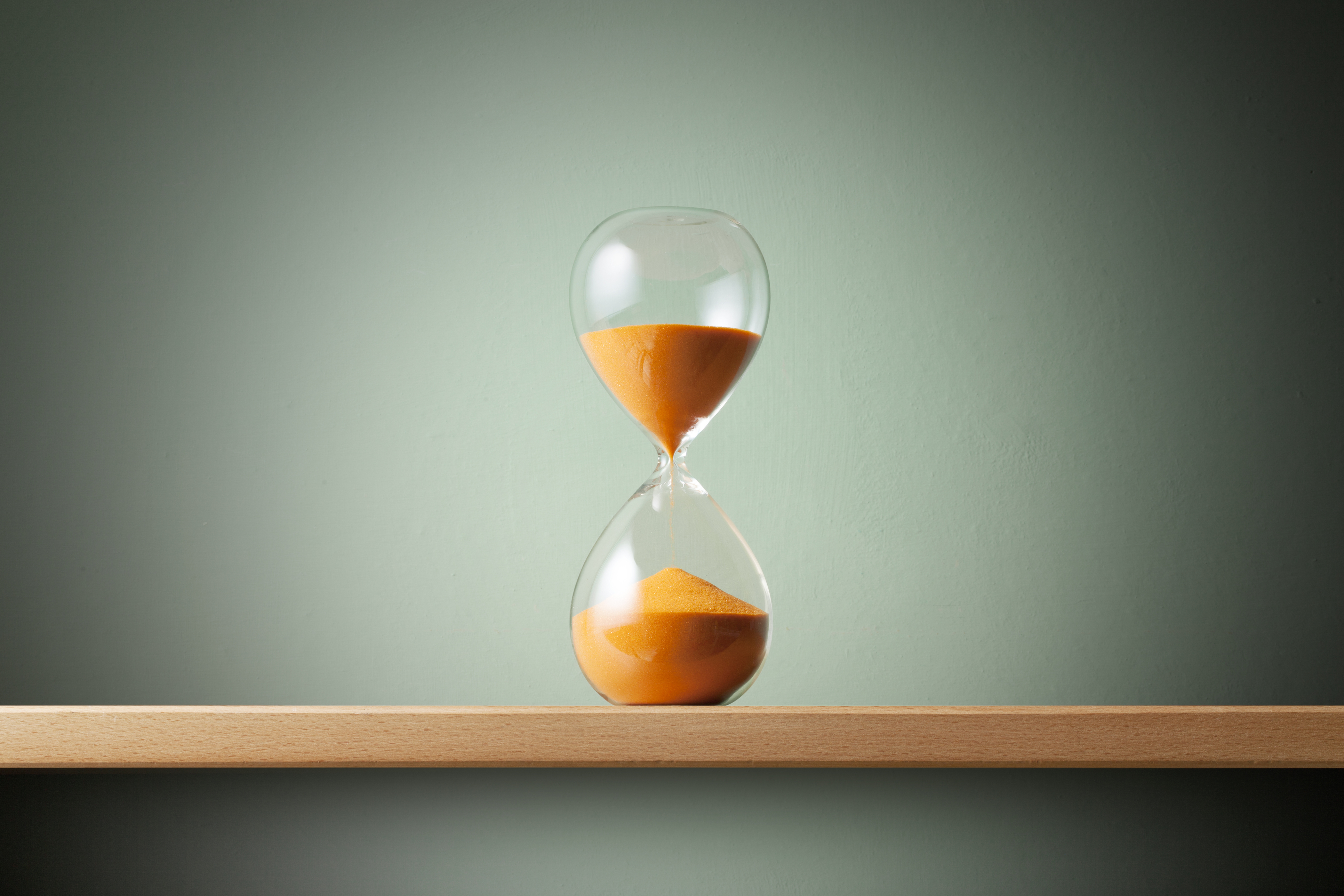 Deadline: March 1 and September 1
Submit signed grant form as an   MS Word or PDF e-mail attachment no less than one (1) month before the FSC meeting at which it is to be evaluated to:

Dr. Ronald Nalin, rnalin@llu.edu
Secretary, Faith & Science Council
New Application For Research Grant To FSC(Page 1 of 5)
New Application For Research Grant To FSC (Page 2 of 5)
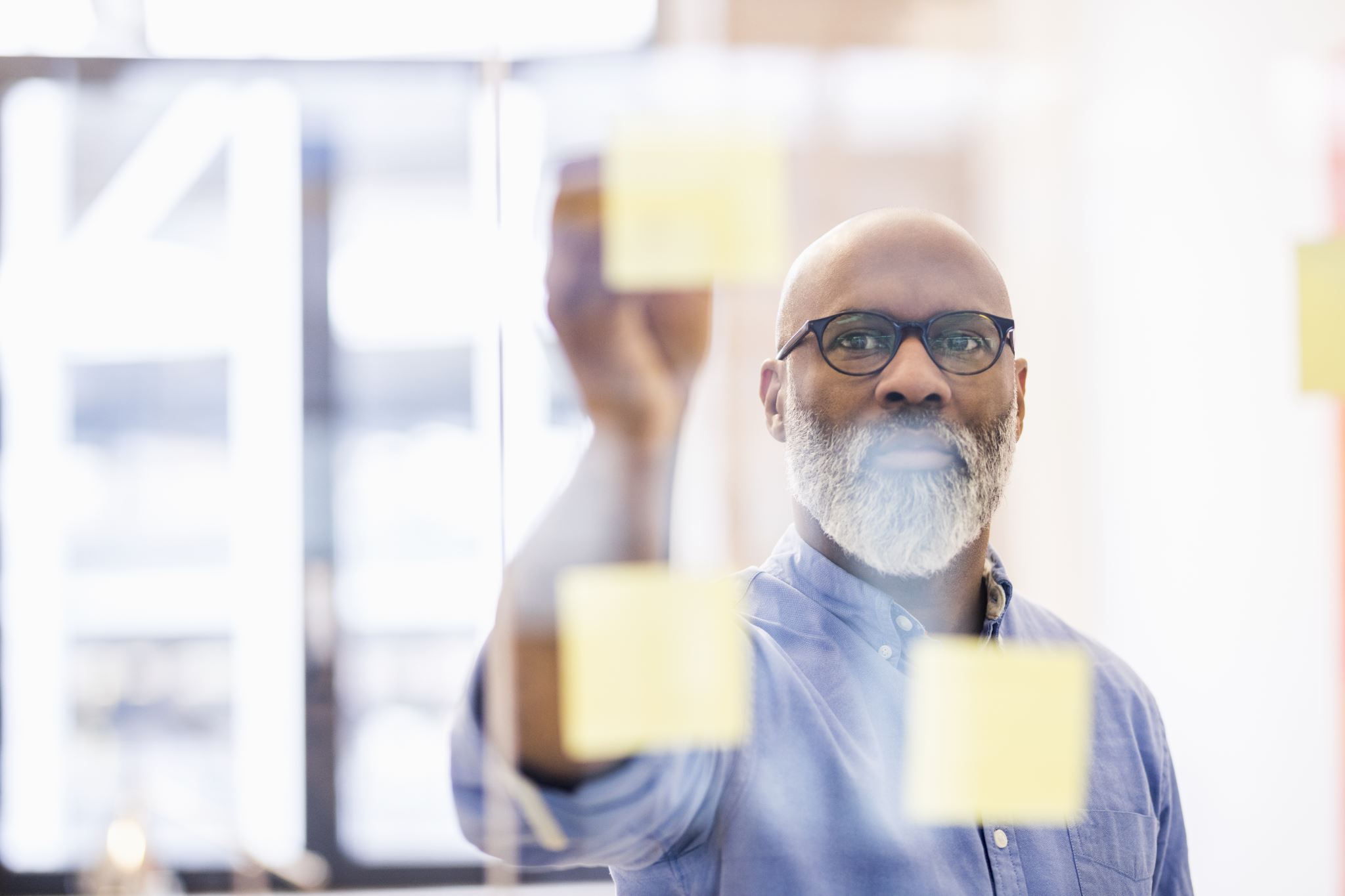 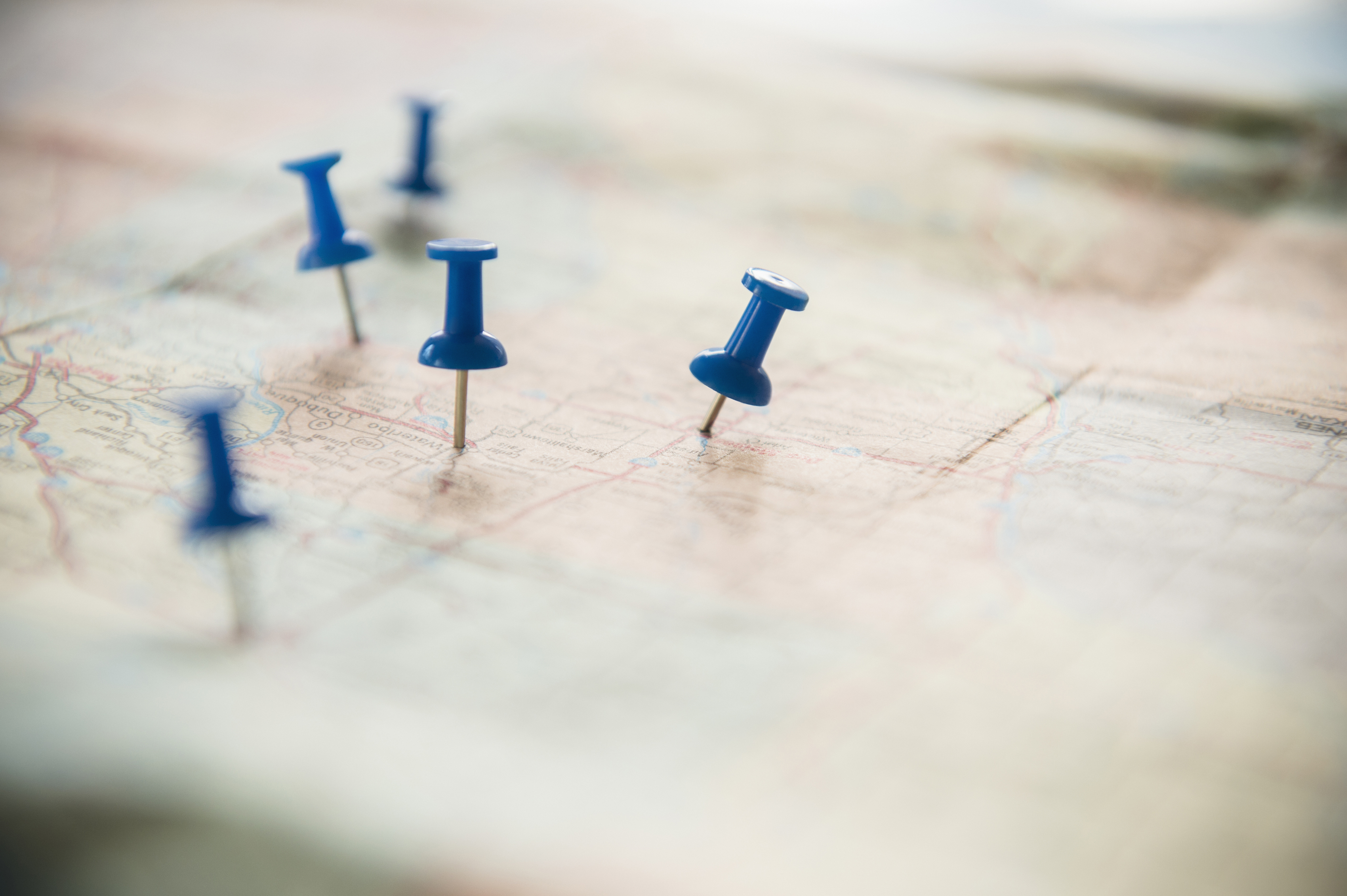 New Application For Research Grant To FSC(Page 3 of 5)
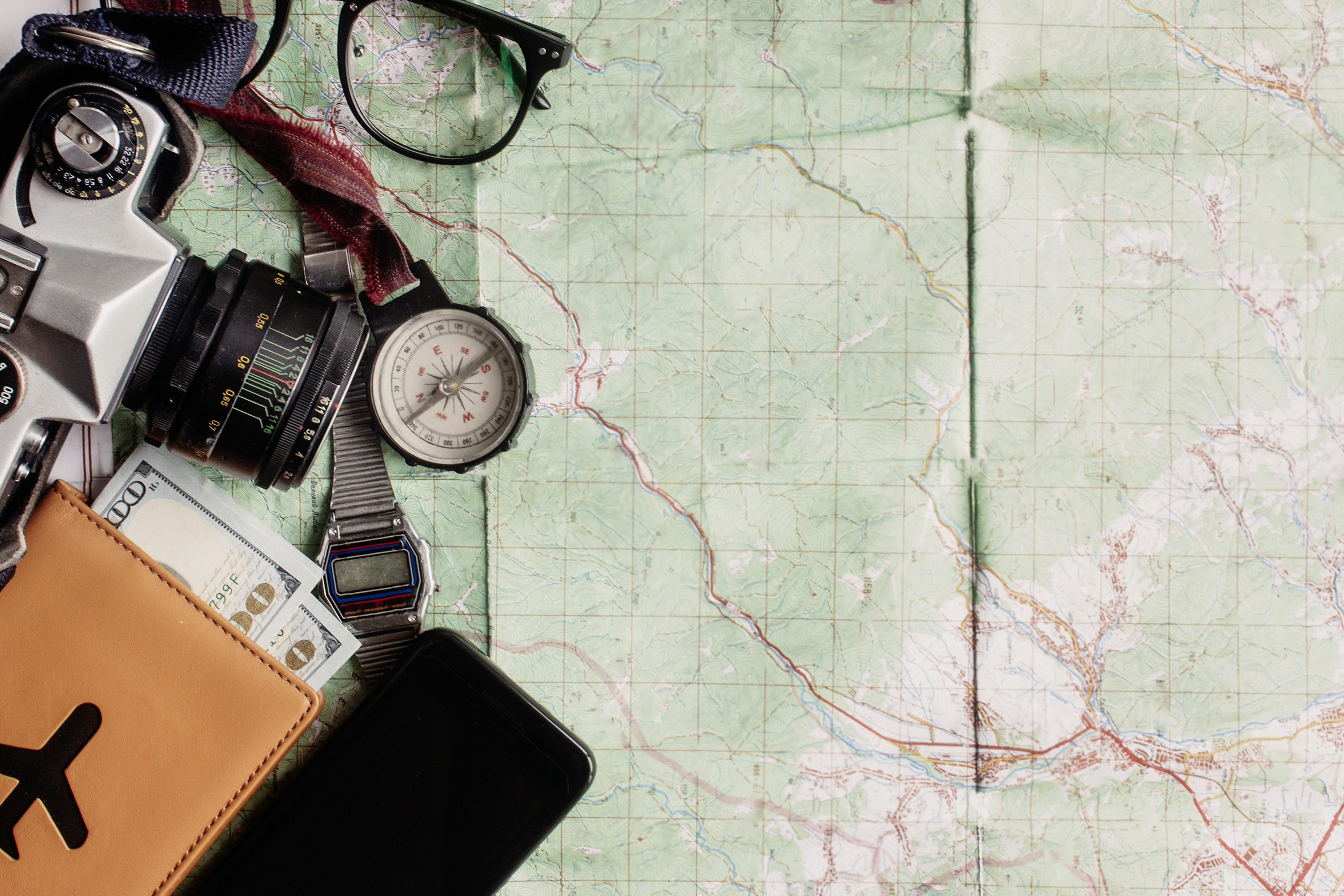 New Application For Research Grant To FSC(Page 4 of 5)
Criteria for assessment of the research. How will the FSC assess if it has accomplished its purpose?
Reports. A written report is to be sent to the FSC at approximately the half-way point in the project, and a final report is to be sent upon completion of the project. The FSC requires receipt of a copies of publications resulting from this research.
References
Proposed budget
Total budget, total amount requested from FSC.
Other support. List both external and internal sources, periods and direct cost amounts of all other support received or requested (1) for this research and (2) for other research. Clearly identify other requests which duplicate this one.
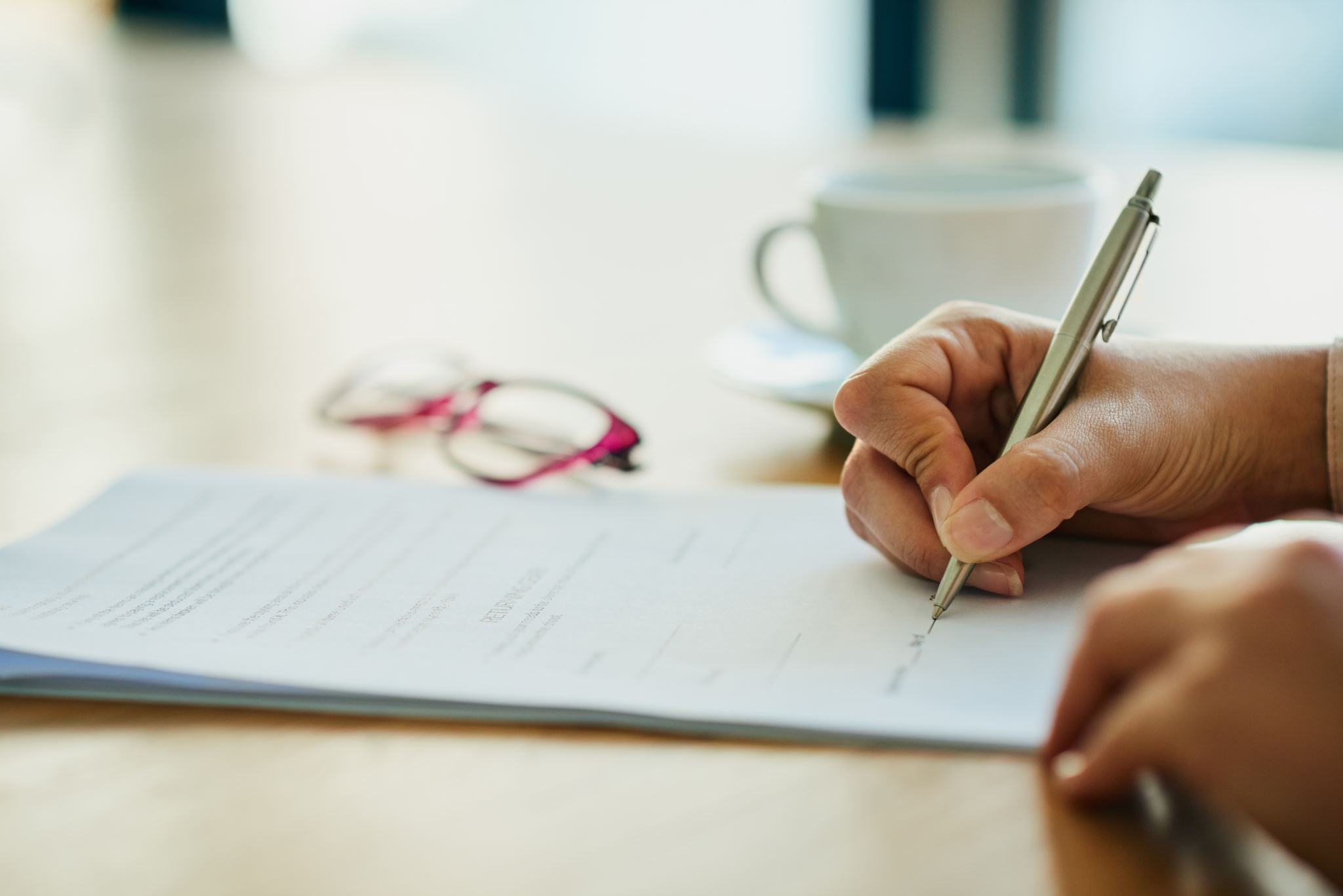 New Application For Research Grant To FSC(Page 5 of 5)
Signature of principal investigator, date
Name of institution adopting and assuming responsibility for the above project, believing that the principal investigator is qualified to conduct the project, and accepting the Conditions of Grant, if a grant should be approved.
Name, position and signature of authorized officer, date.
[Speaker Notes: Form revised April 2018]
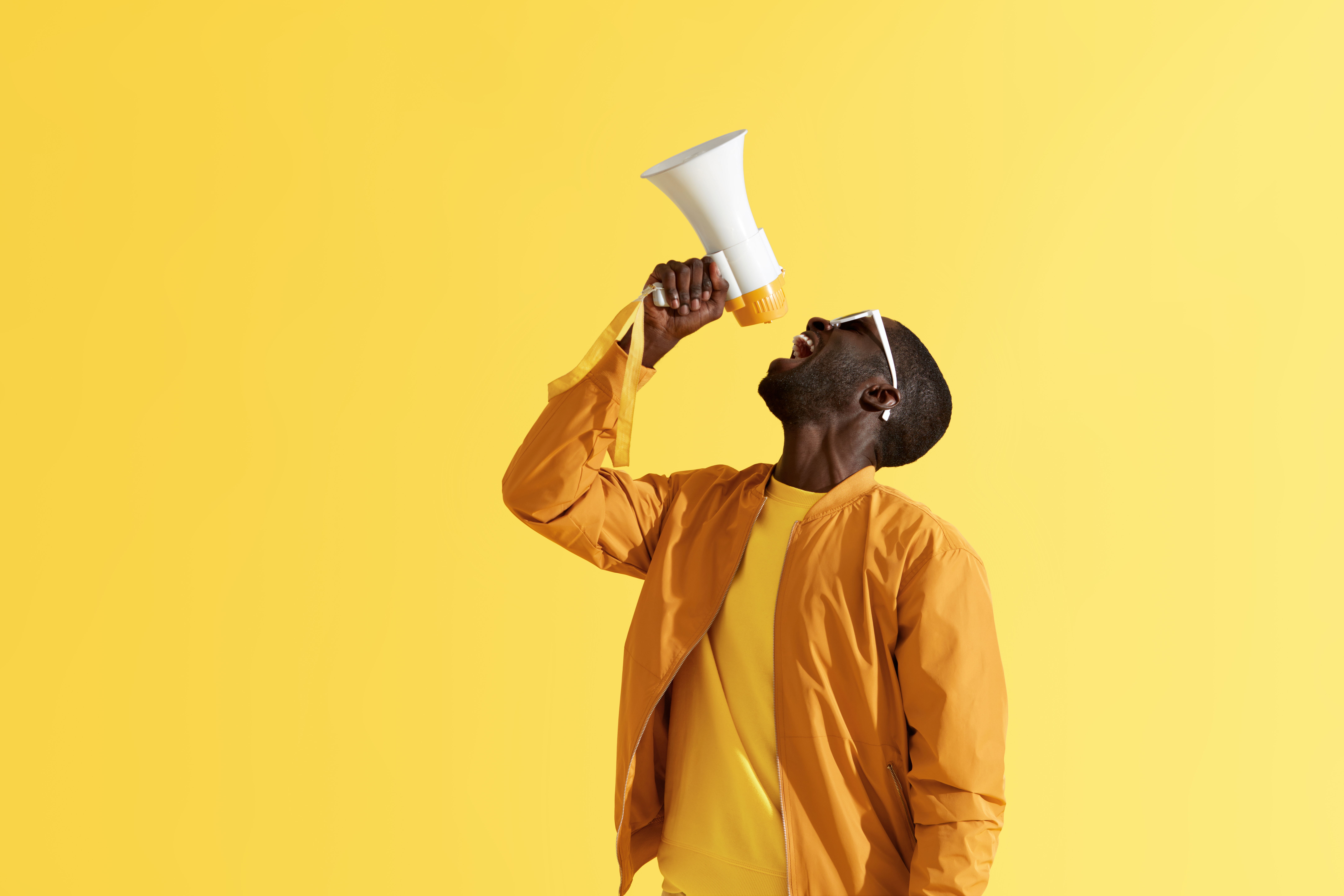 New Application For Communication Grant To FSC (Page 1 of 5)
Purpose of This Project: Confine responses to this form, using one side only. Expand this file or attach additional pages if necessary, but complete grant request is not to exceed six pages.
Grantee: Person requesting support and responsible for completion of the proposed project.
Name, professional position, institution , department, address, telephone, e-mail
Education and experience (degrees and relevant previous experience)
Other people who will be collaborating on this project. (Copy this section if more than one collaborator).
Name, professional position, institution, department, address, telephone, e-mail
Education and experience (degrees and relevant previous experience)
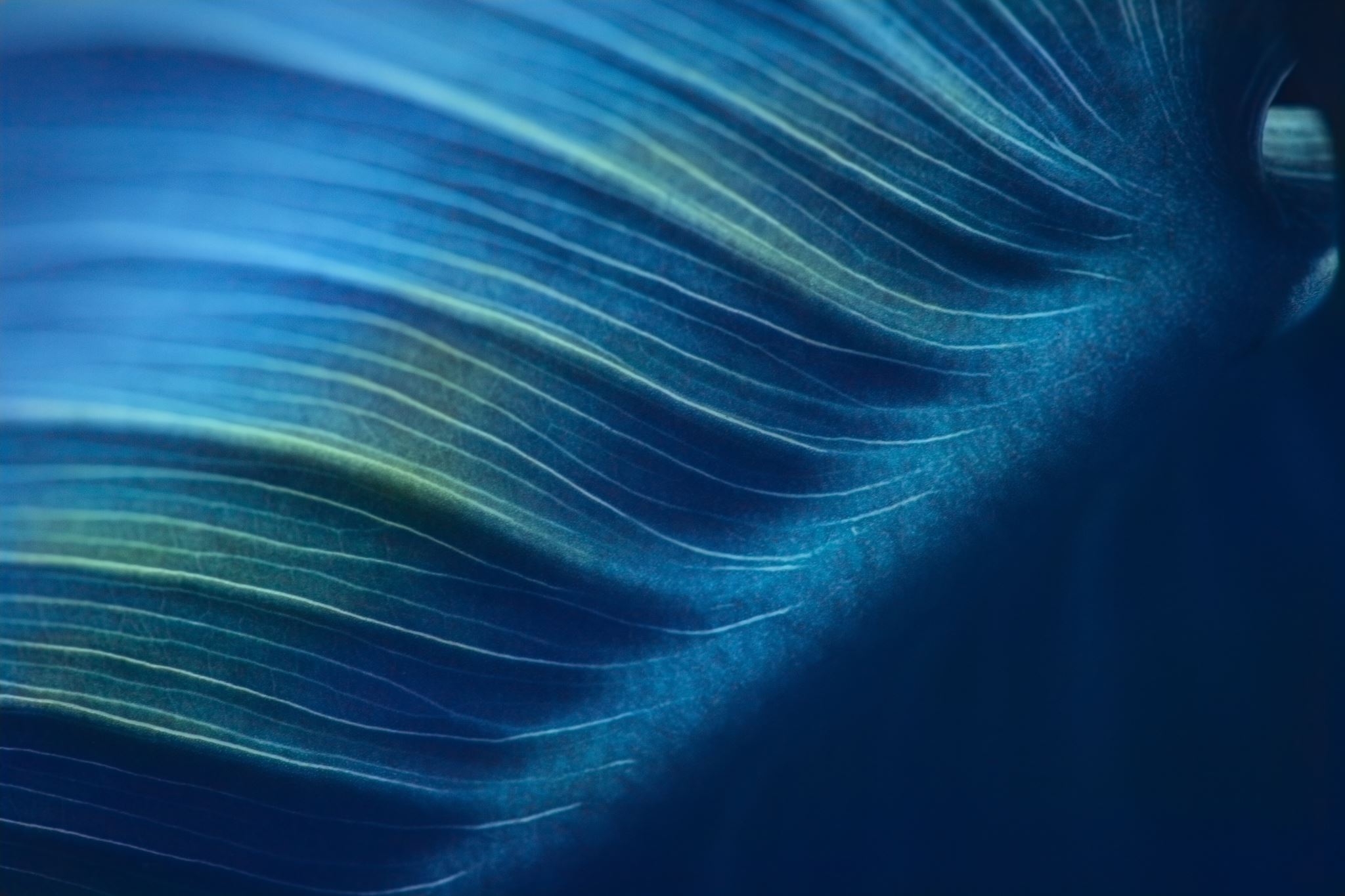 New Application For Communication Grant To FSC (Page 2 of 5)
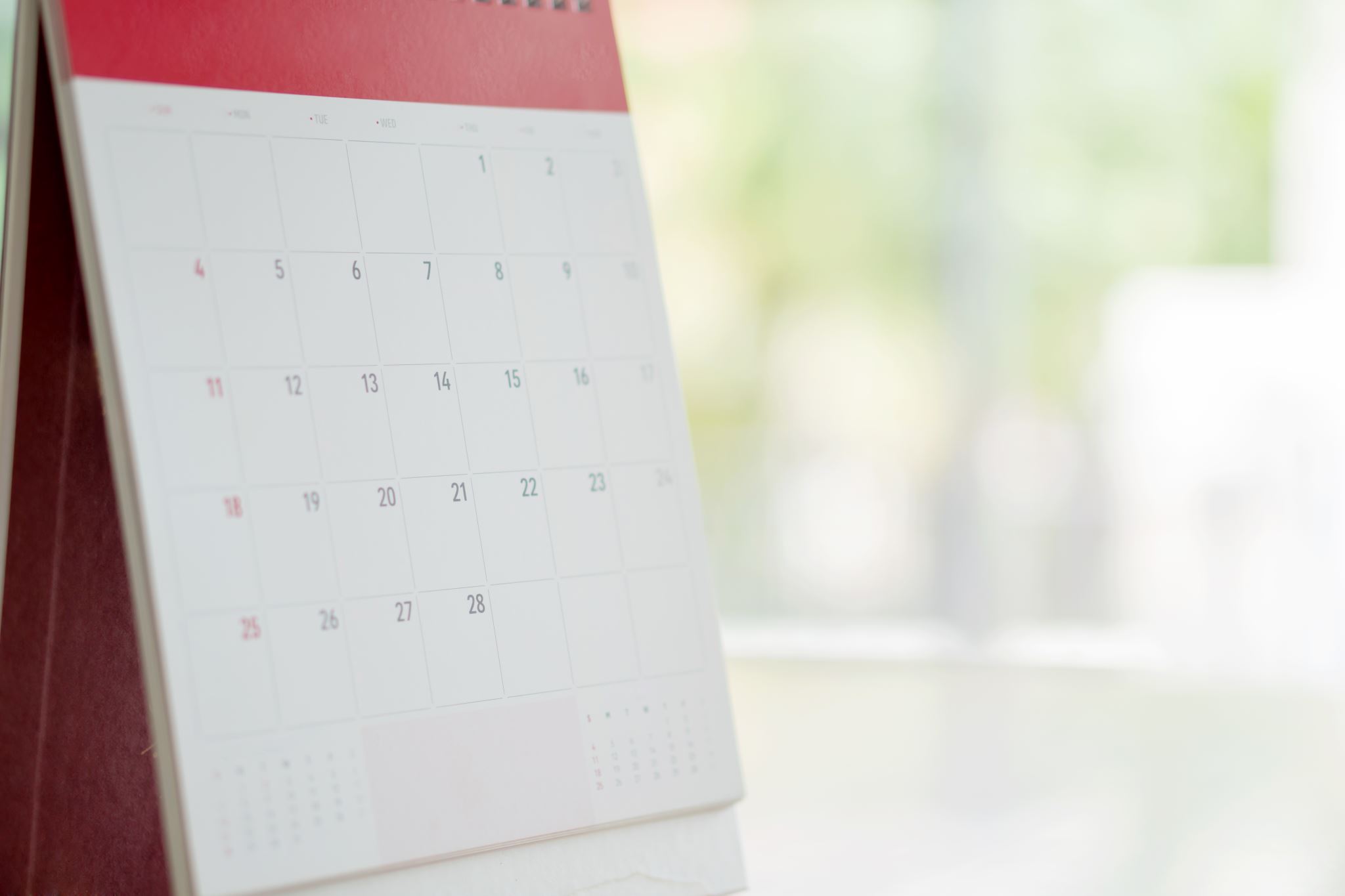 New Application For Communication Grant To FSC (Page 3 of 5)
Plan of procedure. Plan of what is to be done and its relation to above statement; point out innovative features and annotate literature references that are particularly pertinent. If this project is a collaboration involving more than one institution, describe the nature of the collaboration.
Marketing/distribution plan. How will the product being created be marketed and distributed?
Expected time line for the research
Starting date
Other significant dates
Completion date
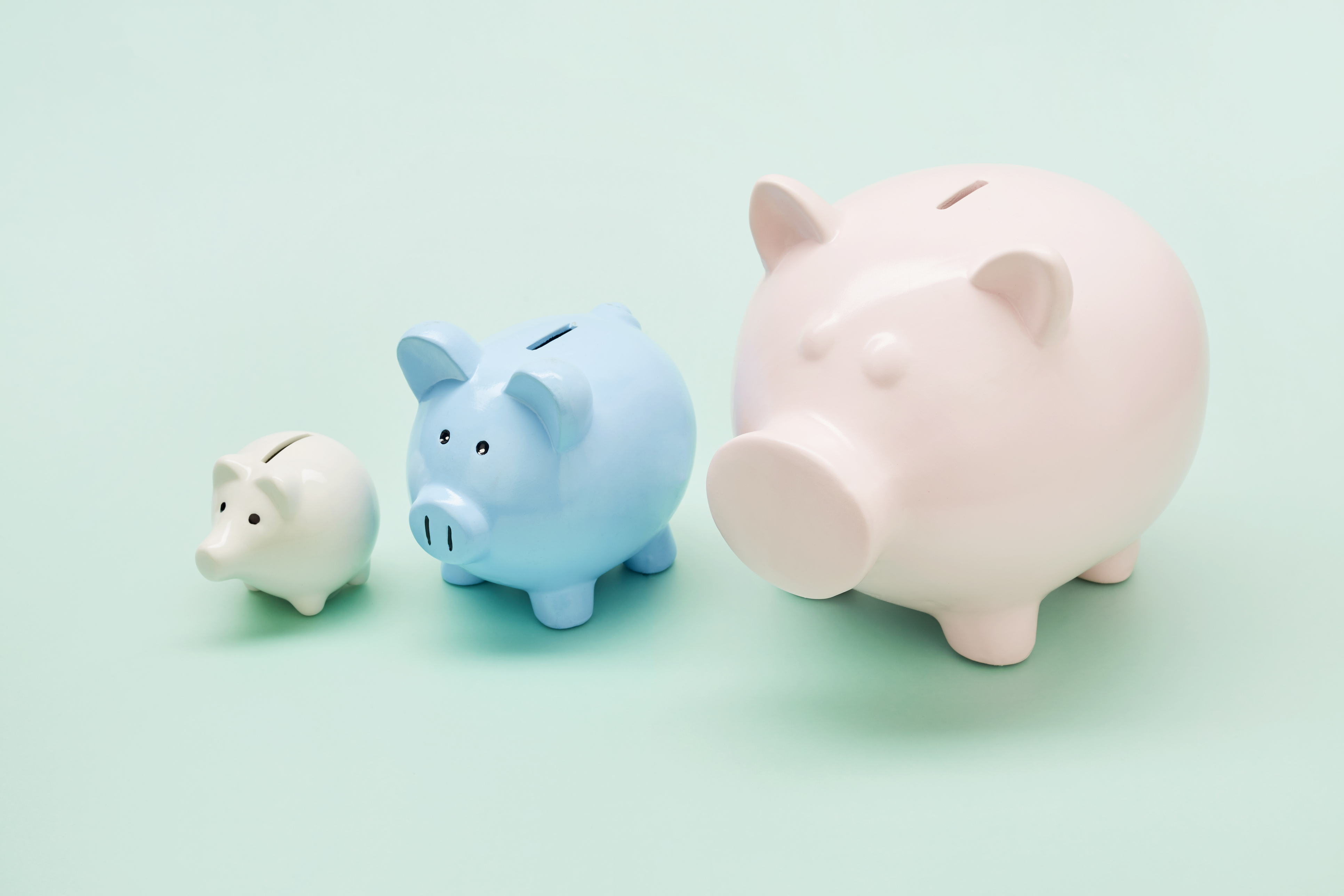 New Application For Communication Grant To FSC (Page 4 of 5)
Criteria for assessment. How will the FSC  assess if it has accomplished its purpose?
Reports. A written report is to be sent to the FSC at approximately the half-way point in the project, and a final report is to be sent upon completion of the project. The FSC requires receipt of a copy of publications resulting from this research.
Proposed budget.	Include all production, marketing and distribution costs. Be sure to include sufficient detail to allow reasonable evaluation.
Other funding. List both external and funding received or requested to support this project.
Total requested from the FSC
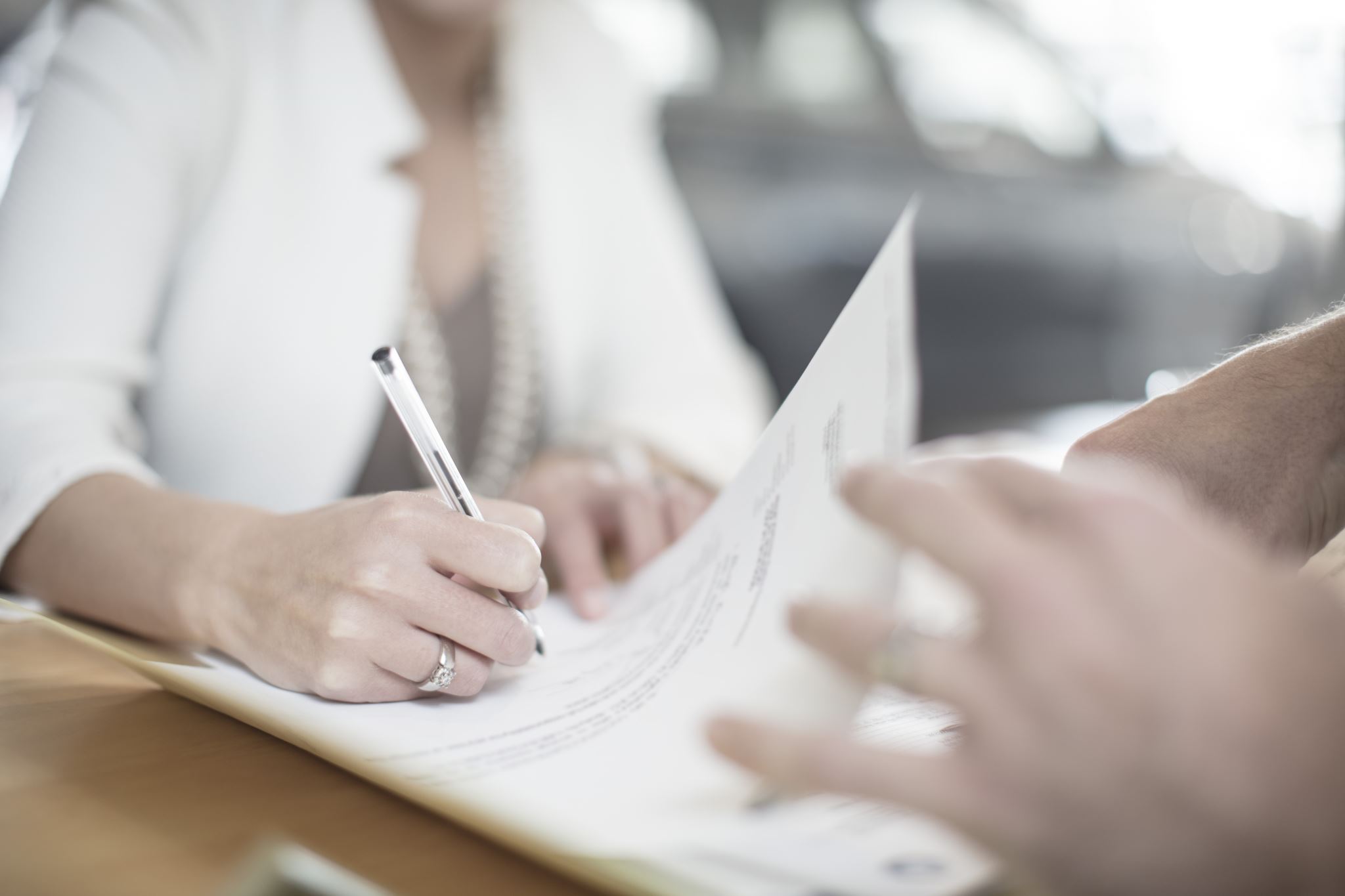 New Application For Communication GrantTo FSC (Page 5 of 5)
Signature of principal investigator, date
Name of institution adopting and assuming responsibility for the above project, believing that the principal investigator is qualified to conduct the project, and accepting the Conditions of Grant, if a grant should be approved.
Name, position and signature of authorized officer, date.
[Speaker Notes: Form revised April 2018]
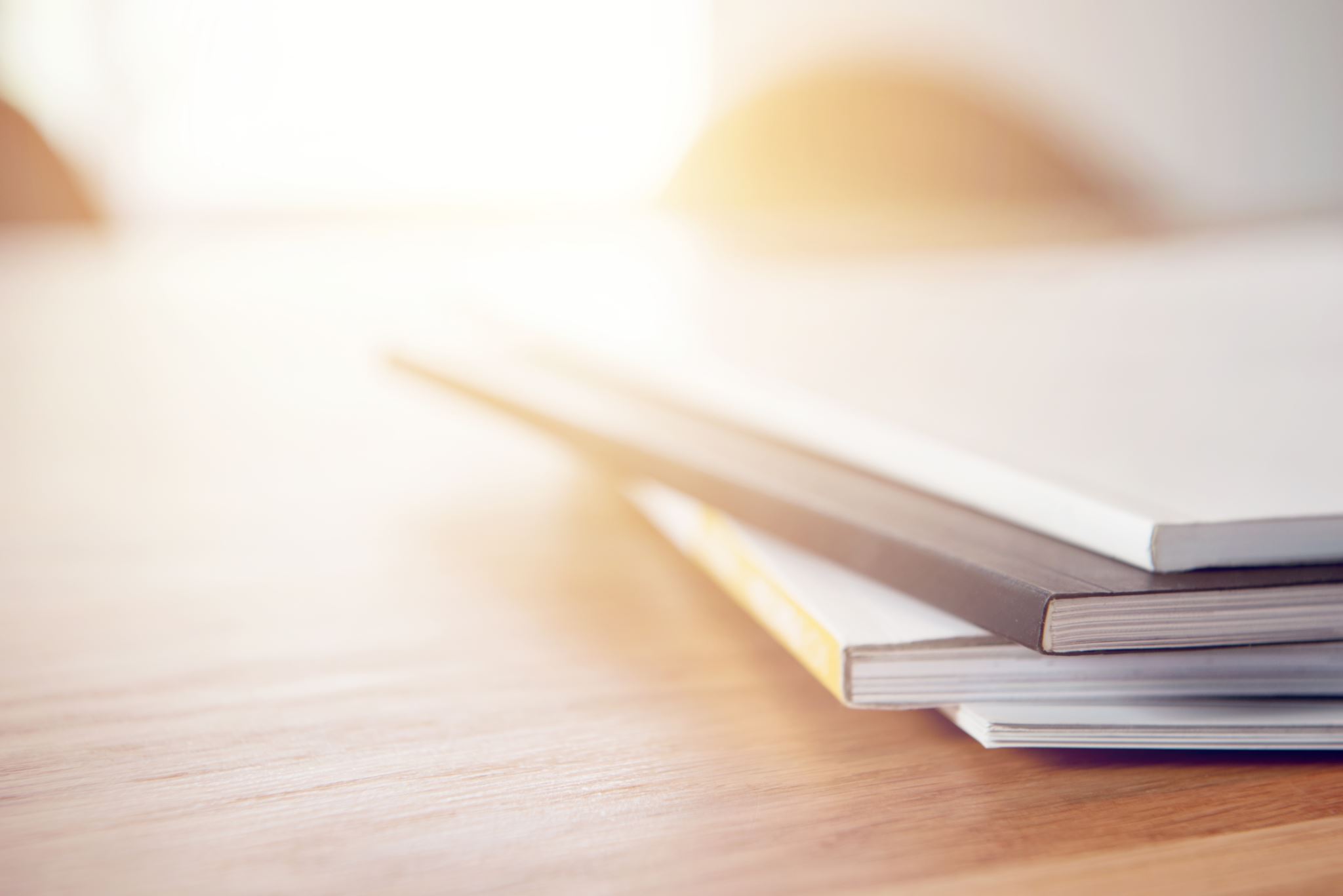 Conditions of Communication Grant (1 of 2)
The signatures constitute a legally binding agreement between the individual/s and institution/s involved and the General Conference of Seventh-day Adventists Faith and Science Council (FSC). Specifically:
The signatories will make all reasonable efforts to complete the proposed project to the satisfaction of the FSC.
Unless otherwise agreed or subject to specific legal restrictions, all intellectual property—including copyrights to any written material, electronic content, artwork or other products—will be owned by the General Conference of Seventh-day Adventists.
Before release, all products will be vetted and must gain approval from the reviewers designated by the FSC Communication Committee.
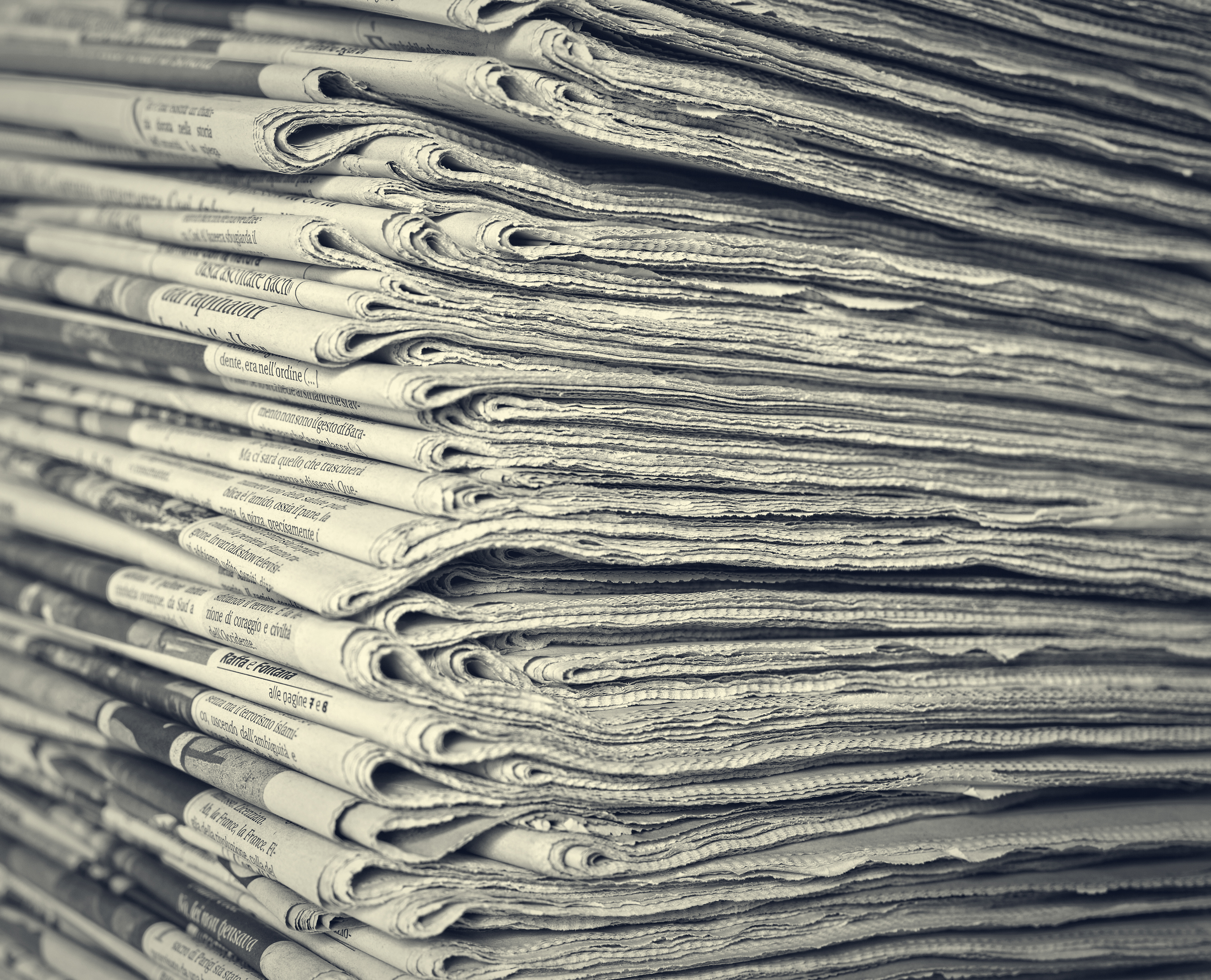 Conditions of Communication Grants (2 of 2)
Signatories will actively promote all activities and products produced through funding of this proposal. This promotion will include:
Submission of a news release announcing the product or activity to news outlets including:
Adventist News Network (ANN)
Adventist Review/Adventist World
Submission of a short article about the product or activity to one or more Seventh-day Adventist Church publication or media outlets such as:
Journal of Adventist Education, Dialogue, Elder’s Digest, Ministry, Journal of the Adventist Theological Society
Grants expire after two years. Extensions of this period may be considered on an individual basis.
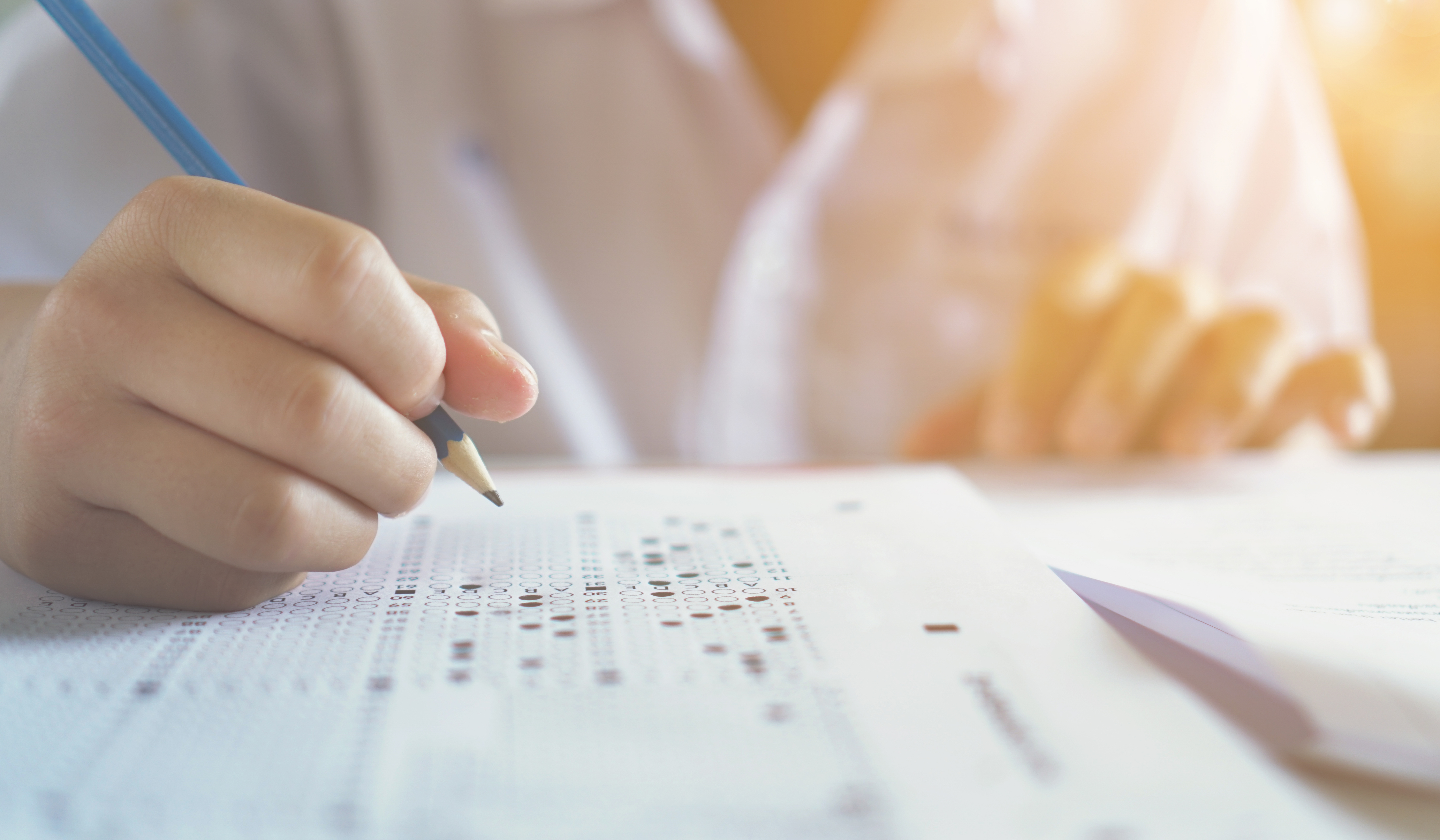 QUIZ
What three types of grants are considered by FSC?
What kinds of grant topics are acceptable to FSC?
What is the page length?
What is the deadline for grants?
Who must sign grant applications?
To whom should grant applications be submitted?

Bonus question:  What is the email address to which a grant must be submitted?
[Speaker Notes: Answers:  1. Research, Theology and Communication grants. 2. doctrine of creation, Origins, Biblical flood. 3.Up to 6 pages. 4.  March 1 and September 5. PI, authorized official. 6. Secretary of FSC, Dr. Ronald Nalin. Bonus:  rnalin@llu.edu]
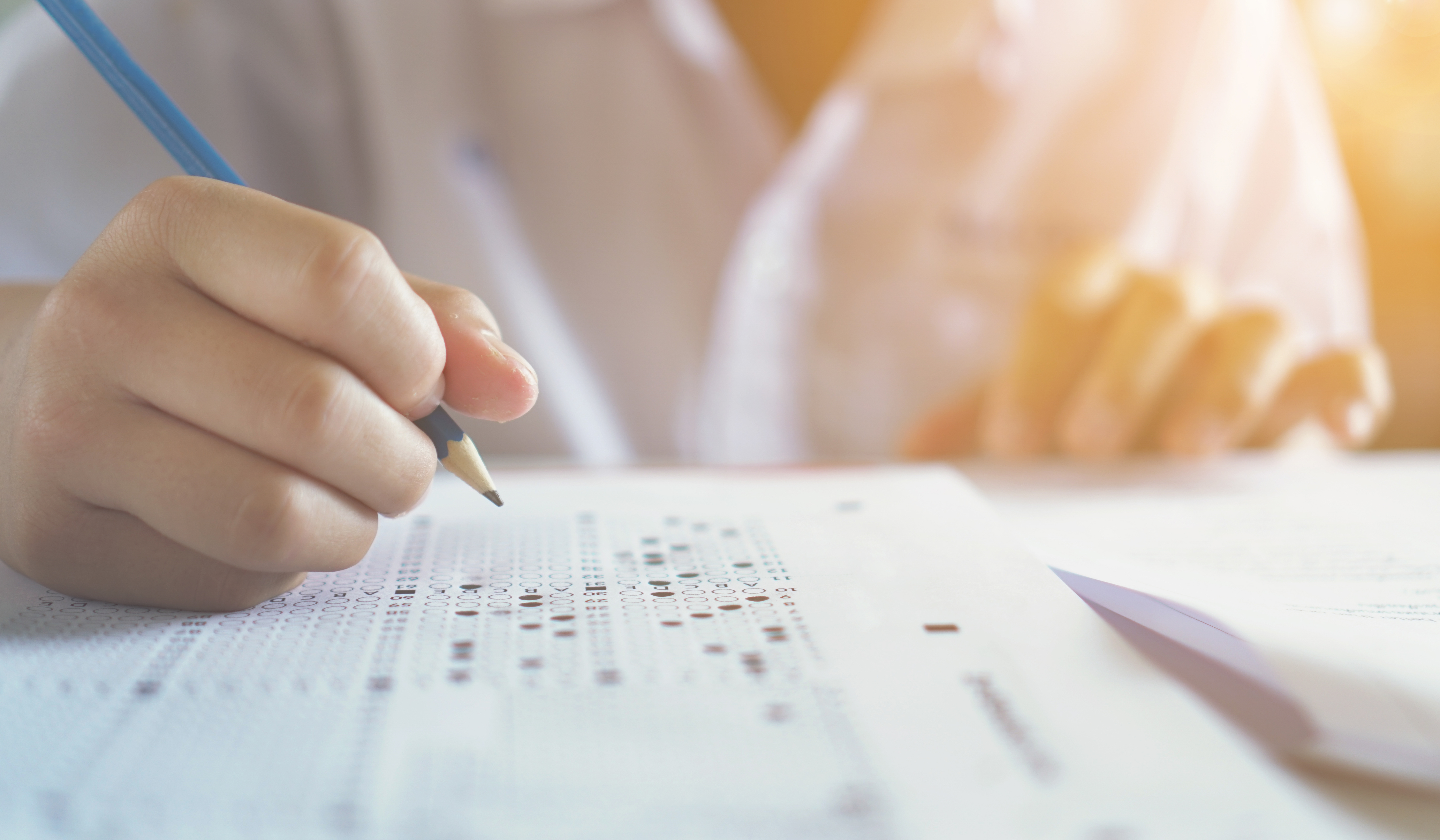 Quiz Answers
What three types of grants are considered by FSC? Research, theology, communication.
What kinds of grant topics are acceptable to FSC? Doctrine of creation, origins, biblical flood.
What is the page length? Six
What is the deadline for grants? March and September 1
Who must sign grant applications? PI, authorized institutional official.
To whom should grant applications be submitted? Dr. Ronald Nalin, Secretary of the Faith & Science Council.
Bonus question:  What is the email address to which a grant must be submitted? rnalin@llu.edu
[Speaker Notes: Answers:  1. Research, Theology and Communication grants. 2. doctrine of creation, Origins, Biblical flood. 3.Up to 6 pages. 4.  March 1 and September 5. PI, authorized official. 6. Secretary of FSC, Dr. Ronald Nalin. Bonus:  rnalin@llu.edu]
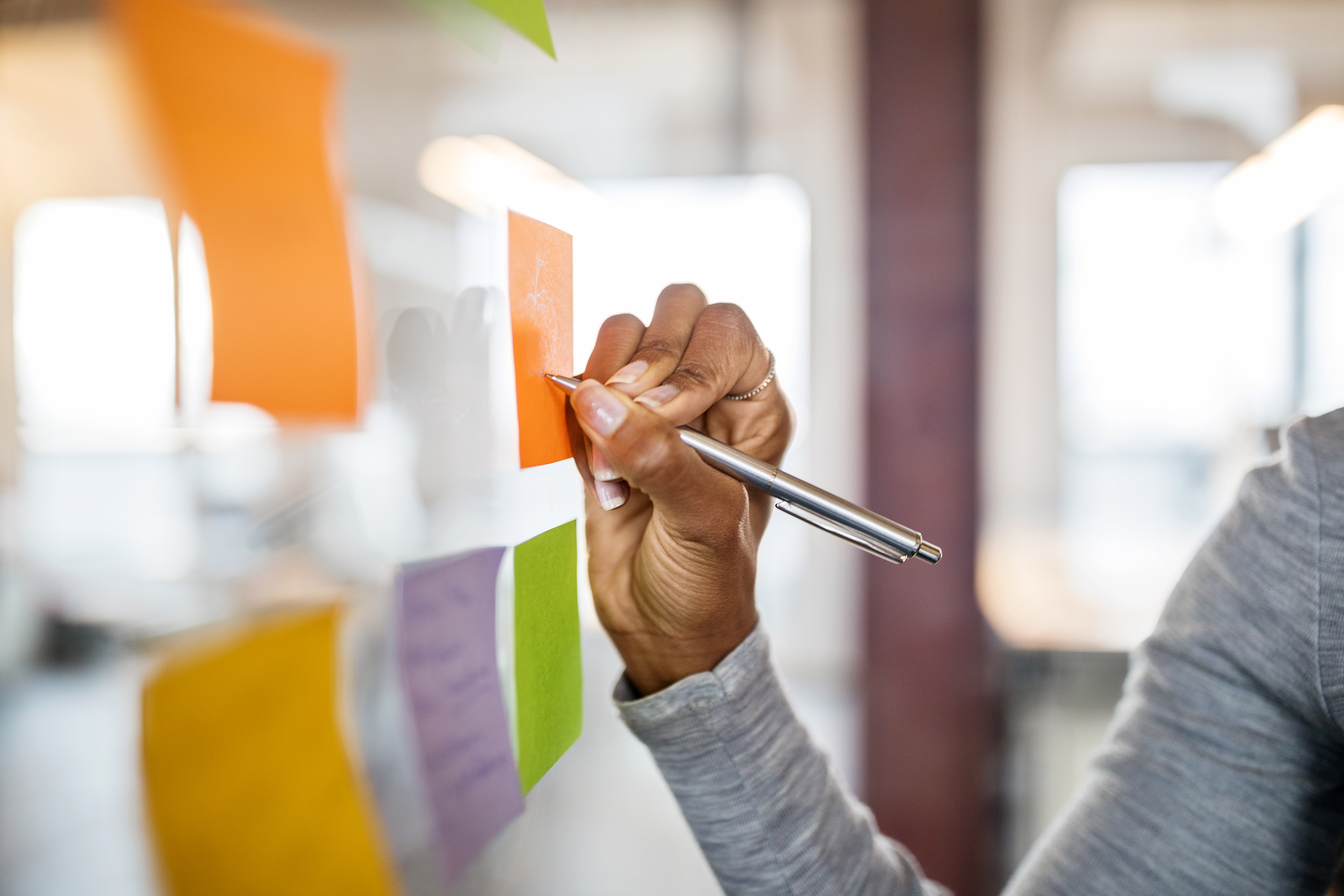 What ideas do you have for a grant proposal?